Κικέρωνος, Τα όρια του αγαθού και του κακού
(ΦΣ-ΦΓ 301)

Γιούλη Κορομπίλη
PhD, Humboldt (Βερολίνο) 
gkorobili@hotmail.com
Συναντήσεις για απορίες / εργασίες / συνεργασία:
Παρασκευές και κατόπιν ηλεκτρονικής συνεννόησης
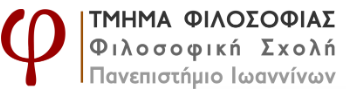 Κικέρωνος, Τα όρια του αγαθού και του κακού

Συνομιλητές Βιβλίου Α
Κικέρων
Τορκουάτος
Τριάριος

Γενικό θέμα Βιβλίου Α
Παρουσίαση βασικών θέσεων περί της επικούρειας ηδονής
Δομή Βιβλίου Α
 Εισαγωγικό: Ο Κικέρων απευθύνεται στο Βρούτο, στον οποίο αφιερώνει το παρόν (Α’) βιβλίο. Υποστηρίζει τη μελέτη φιλοσοφικών κειμένων γραμμένων στα λατινικά.
 Διαφωνίες Κικέρωνα σε βασικά σημεία της επικούρειας φιλοσοφίας. [§17-27]
 Υποστήριξη των επιμέρους θέσεων περί επικούρειας ηδονής ως του υψίστου αγαθού από τον Τορκουάτο [§28-72]
Δομή Βιβλίου Α
 Εισαγωγικό: Ο Κικέρων απευθύνεται στο Βρούτο, στον οποίο αφιερώνει το παρόν (Α’) βιβλίο. Υποστηρίζει τη μελέτη φιλοσοφικών κειμένων γραμμένων στα λατινικά.

Θέματα προς συζήτηση 
 Η συγγραφή λογοτεχνίας στα λατινικά και η μεταφορά / μετάφραση αρχαίων ελληνικών κειμένων στη λατινική γλώσσα.
Τι θα υποστήριζαν οι επικριτές του Κικέρωνα;
Τι τους απαντά ο ίδιος;
 Το προφίλ του Κικέρωνα στο εισαγωγικό μέρος του Α’ Βιβλίου => πεπαιδευμένος, γνώστης της ιστορίας, με σεβασμό προς τους αναγνώστες αλλά και τους επικριτές του.
Δομή Βιβλίου Α
[από §14: εγκιβωτισμένη αφήγηση => Κικέρων, Τριάριος και Τορκουάτος στην Κύμη. Δραμ. Χρόνος => 50 π. Χ.]

 Διαφωνίες Κικέρωνα σε βασικά σημεία της επικούρειας φιλοσοφίας
Θέματα προς συζήτηση 
 Γιατί ο Κικέρων ξεκινά με κριτική της θεωρίας του Επίκουρου και όχι κάποιας άλλης φιλοσοφικής θεωρίας;
 Ποια σημεία της θεωρίας του Επίκουρου επιχειρεί να προσβάλλει; Ποια είναι τα βασικά του επιχειρήματα;
Δομή Βιβλίου Α
[από §28]
 Απάντηση Τορκουάτου – Υποστήριξη των επιμέρους θέσεων περί επικούρειας ηδονής ως του υψίστου αγαθού από τον Τορκουάτο.

Θέμα προς συζήτηση 
 Ορισμός πλαισίου συζήτησης από τον Τορκουάτο [§29].
Υποστήριξη των επιμέρους θέσεων περί επικούρειας ηδονής ως του υψίστου αγαθού από τον Τορκουάτο.
Δομή υπο-ενότητας
§29
 ορισμός ύψιστου αγαθού [κατά τον Επίκουρο] => ηδονή
 ορισμός ύψιστου κακού [κατά τον Επίκουρο] => πόνος 
§30
 Επιχείρημα της κούνιας
 Μεθοδολογική προσέγγιση => Κατανόηση μέσω των αισθήσεων και της εμπειρικής παρατήρησης.
§31
 Η σημασία της χρήσης λογικής και επιχειρηματολογίας για μερίδα επικουρείων σε σχέση με τη θέση της §30.
§32-33
 ψόγος της ηδονής και έπαινος του πόνου; Περιπτώσεις ανθρώπων που είναι κατακριτέοι γιατί επιλέγουν άκριτα την ηδονή και αποφεύγουν άσκοπα τον πόνο.
Υποστήριξη των επιμέρους θέσεων περί επικούρειας ηδονής ως του υψίστου αγαθού από τον Τορκουάτο.
Δομή υπο-ενότητας
§38
 ηδονή και πόνος => μεσότητες ή ακρότητες; 
§40-42
 Επιχειρήματα υπέρ της άποψης ότι η ηδονή είναι το ύψιστο αγαθό: 
Παρουσίαση κατάστασης συνεχόμενων ηδονών χωρίς την παρουσία πόνου.
Παρουσίαση κατάστασης απουσίας φόβου και κάθε είδους ψυχικού ή σωματικού πόνου.
Η ανθρώπινη δράση πηγάζει από την ηδονή ή τον πόνο και μια ευχάριστη ζωή είναι η ζωή που προκύπτει από σωστές και αξιόλογες πράξεις.
Η ηδονή συνιστά τέλος και όχι μέσον για κάτι άλλο.
§43-46
 σοφία και επιθυμίες [πβλ. §51, 65]. Η ταξινόμηση των επιθυμιών από τον Επίκουρο.
§47-54
 αρετές: τέλη ή μέσα προς επίτευξη της ηδονής; Η περίπτωση της σωφροσύνης [§47-48], της γενναιότητας [§49] και της δικαιοσύνης [§50].
Υποστήριξη των επιμέρους θέσεων περί επικούρειας ηδονής ως του υψίστου αγαθού από τον Τορκουάτο.
Δομή υπο-ενότητας
§55-61
 Ηδονή και πόνος του σώματος και της ψυχής / του νου. 
§62-64
 Χαρακτηριστικά του σοφού ανθρώπου κατά τον Επίκουρο.
 Η φυσική φιλοσοφία του Επίκουρου. Η σημασία της αισθητηριακής αντίληψης. 
§65-70
 Η φιλία και η σχέση της με την ηδονή.
 Η άποψη μερίδας επικουρείων σχετικά με τη φιλία [§69-70].
§71-72
 Έπαινος στον Επίκουρο.
Η Φιλοσοφία Αλλάζει Ζωές


Η Φιλοσοφία Κάνει Τις Κοινωνίες Καλύτερες
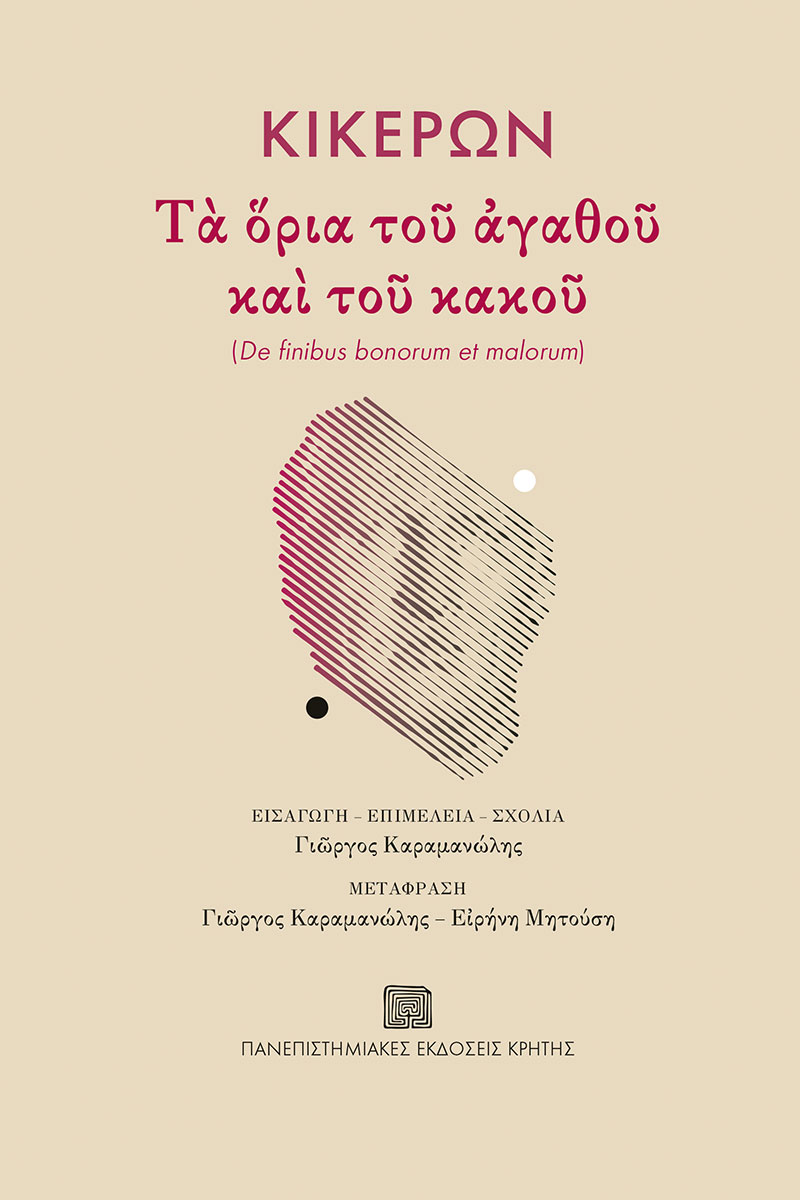